Реакционная способность гидроксипроизводных
СПИРТЫ
Спирты – это производные углеводородов, в молекулах которых содержится одна или несколько гидроксильных ОН – групп, связанных с насыщенным атомом углерода. 
Номенклатура: систематическая – к названию соответствующего углеводорода добавляют окончание – ол, цифрой указывают положение ОН-группы; применяют тривиальные названия.
КЛАССИФИКАЦИЯ

По числу ОН – групп спирты делятся на
● одноатомные
● двухатомные (диолы)
● многоатомные (полиолы)
В зависимости от положения ОН-групп различают
          ● первичные
● вторичные
● третичные
В зависимости от природы радикала R различают                  ● насыщенные
● ненасыщенные
● ароматические
● алициклические
Физические свойства
Спирты  С1 – С11 – жидкости,  С12 и выше – твердые вещества.
Низшие спирты:  характерный запах, жгучий вкус, обладают сильным физиологическим действием; 
спирты С4 – С5 имеют удушливый сладковатый запах;
высшие спирты запаха не имеют.
Этиленгликоль – вязкая бесцветная жидкость сладкая на вкус.
Глицерин – вязкая жидкость со сладким вкусом. Неограничено растворим в воде, этаноле
Относительная плотность одноатомных спиртов меньше 1, т.е. легче воды. У низших полиолов относительная плотность несколько больше 1
Низшие спирты (до С3) с водой смешиваются в любых соотношениях. 
С увеличением углеводородного радикала растворимость в воде уменьшается, возрастает гидрофобность молекулы.
Спирты способны к межмолекулярной ассоциации:
В связи с этим температуры кипения и плавления у спиртов выше, чем у соответствующих углеводородов и галогенпроизводных. 
Ткип. (этанол) = 780С         Ткип. (этиленгликоль) = 1980С
Ткип. (глицерин) =2900С
Безводный этиленгликоль и глицерин гигроскопичны.
Способность этилового спирта к образованию водородных связей лежит в основе его антисептических свойств.
Этиленгликоль вызывает длительное угнетение центральной нервной системы и поражение почек. Этиленгликоль очень токсичен!
Электронное строение алканолов на примере этанола:
l ( C-C ) = 0,154 нм;      l ( С-О ) = 0,144 нм;     l ( О-Н ) = 0,097 нм
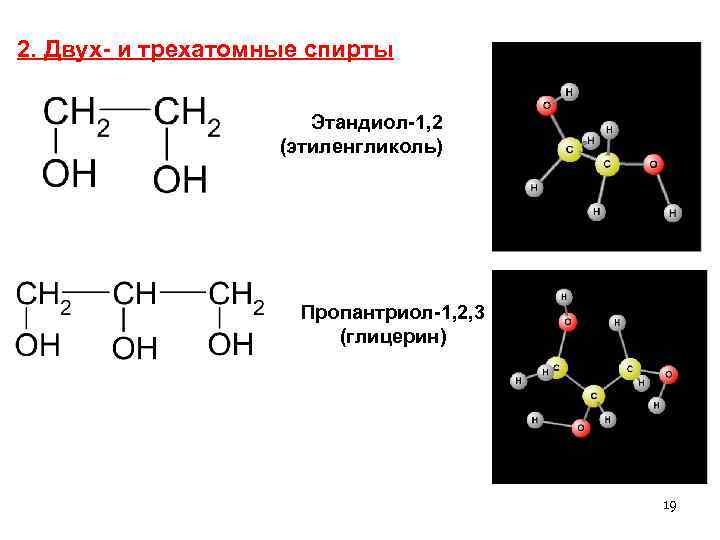 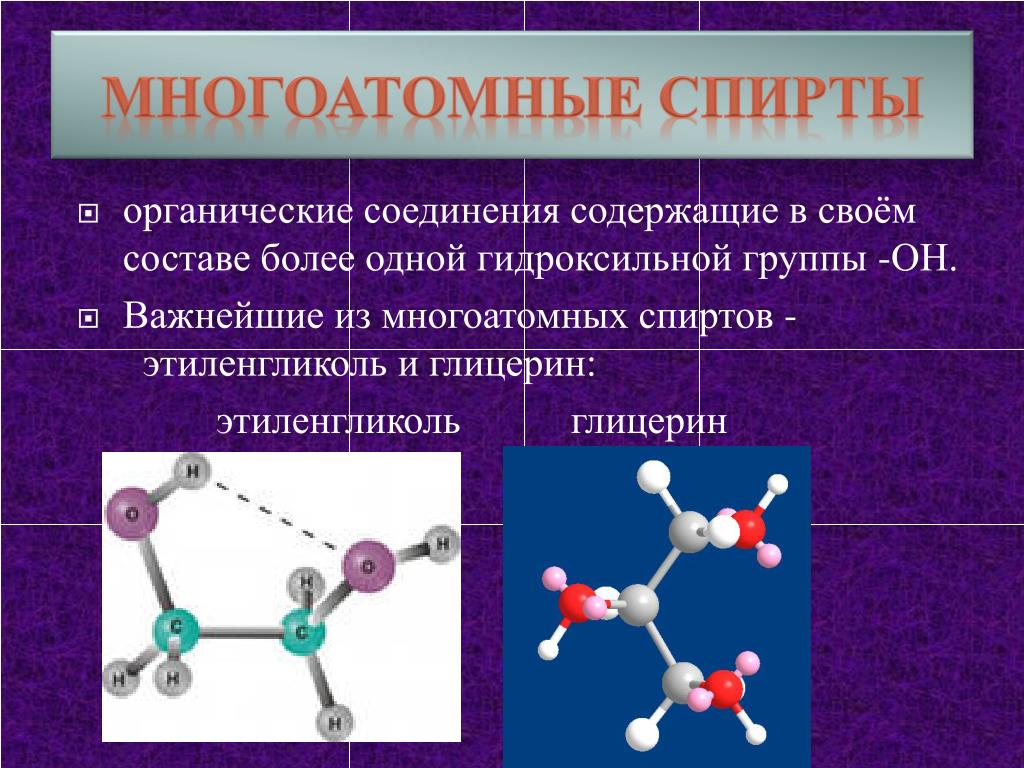 Химические свойства
І. Кислотно-основные свойства.  
Одноатомные спирты – очень слабые кислоты:
этиленгликоль более сильная кислота, чем этанол (рКа = 14,8),  а  
глицерин более сильная кислота, чем этанол и этиленгликоль. рКа = 13, 5.

Алкоголяты металлов – бесцветные твердые   
      вещества, легко гидролизуются водой.      
              Являются сильными основаниями.
                             Образование гликолятов
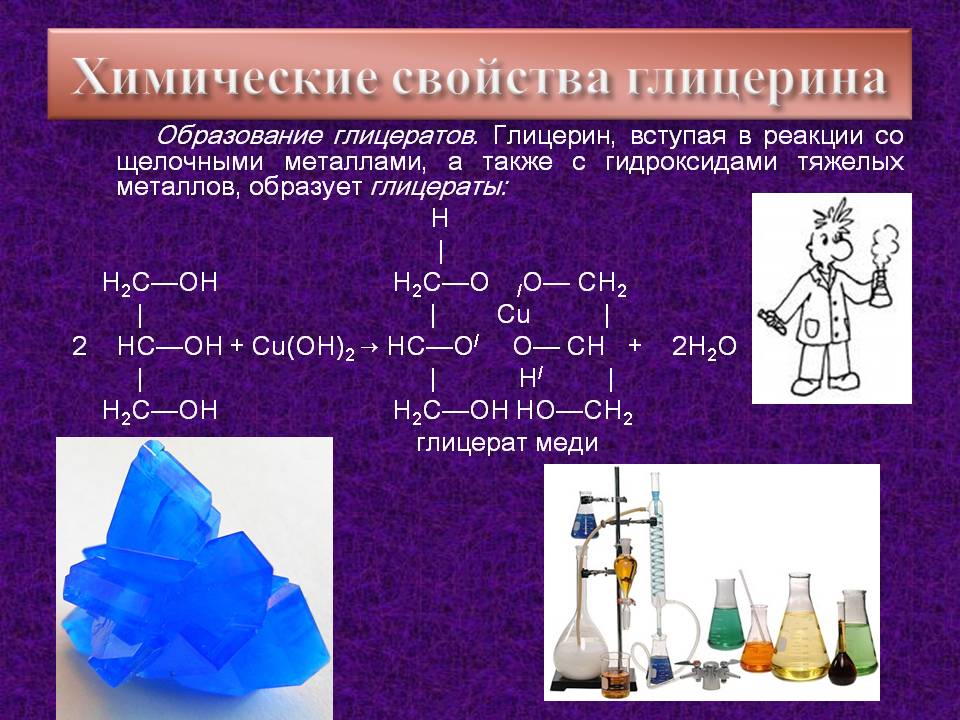 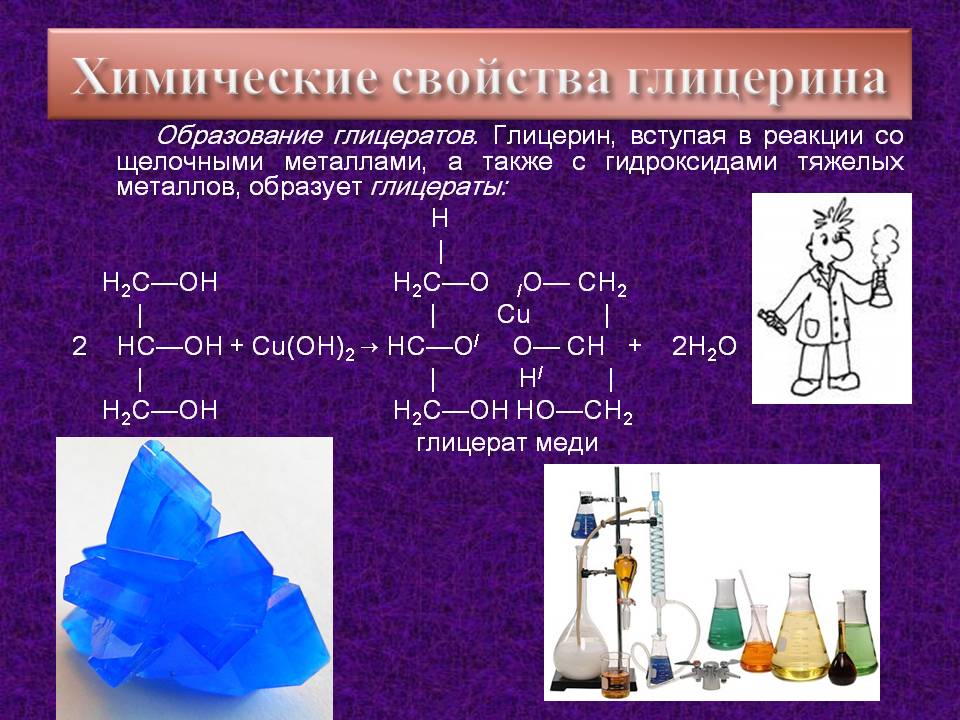 С гидроксидом меди образуют хелатный комплекс:
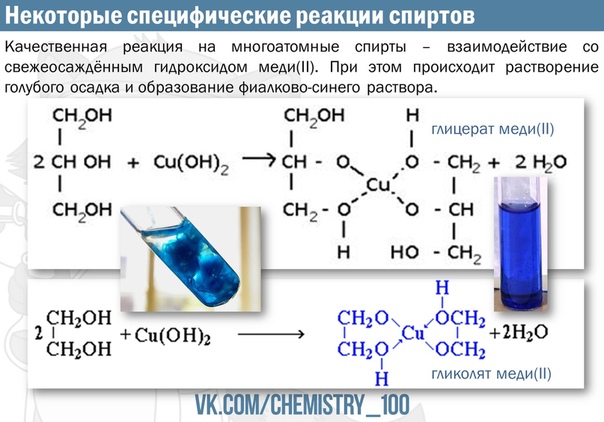 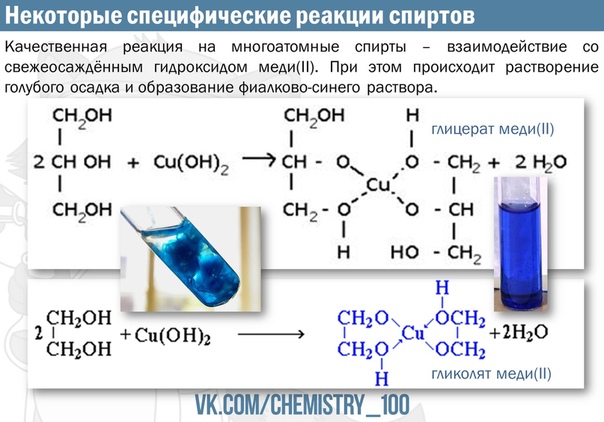 Спирты – это очень слабые основания за счет неподеленной пары электронов:
ІІ. Реакции с участием нуклеофильного центра
Алкилирование (образование простых эфиров):
Ацилирование (образование сложных эфиров).

С неорганическими кислотами:
С органическими кислотами:
ІІІ. Реакции с участием электрофильного центра. 
Реакции нуклеофильного замещения – реакция спиртов с галогенводородами
Реакционная способность галогенводородов падает в последовательности
                              HI > HBr > HCl,
что связано с уменьшением силы кислоты.
Наиболее активны третичные спирты, спирты аллильного и бензильного типа. 
С увеличением у/в радикала реакционная способность спиртов каждого типа понижается
Использование галогенидов фосфора:
ІV. Реакции, с участием СН – кислотного центра (элиминирование).
Реакции отщепления воды от спиртов протекают в присутствии кислот или над катализаторами при повышенной температуре.

Легкость элиминирования возрастает при переходе от первичных к третичным спиртам.

Отщепление воды протекает согласно эмпирическому правилу Зайцева (предпочтительно водород отщепляется от наименее гидрогенизированного β-углеродного атома).
Дегидратация первичных спиртов протекает в жестких  условиях:
Дегидратация вторичных спиртов:
Дегидратация третичных спиртов:
Дегидратация
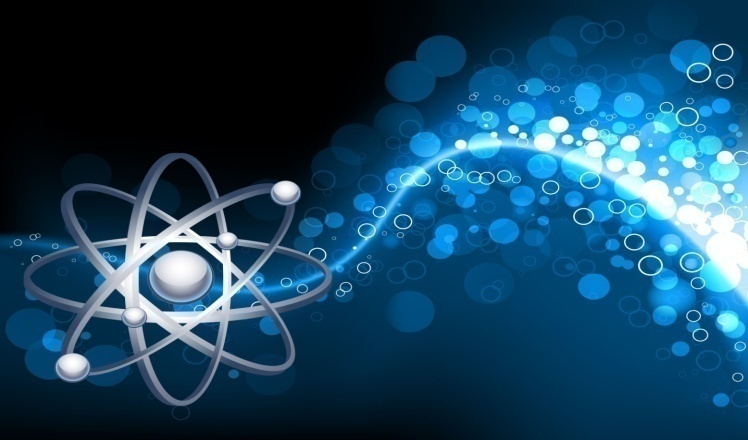 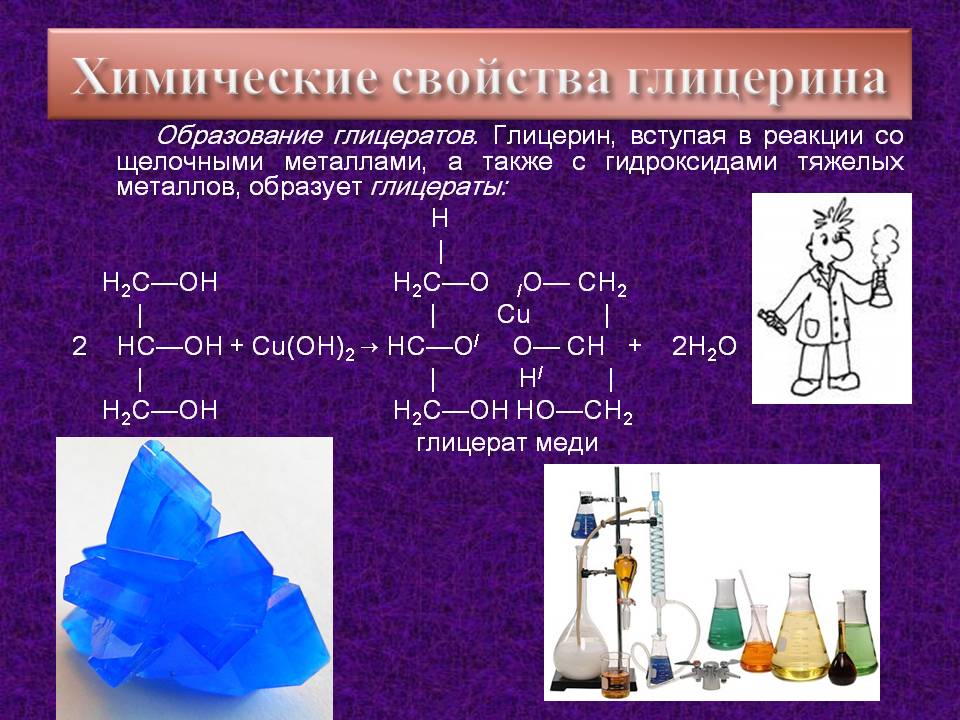 V. Окисление 
(окислители – КМnО4, К2Сr2О7 в кислой среде)
VІ. Дегидрирование спиртов:
Третичные спирты не дегидрируются
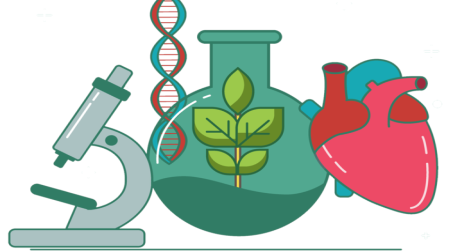 Дегидрирование в организме
ФЕНОЛЫ
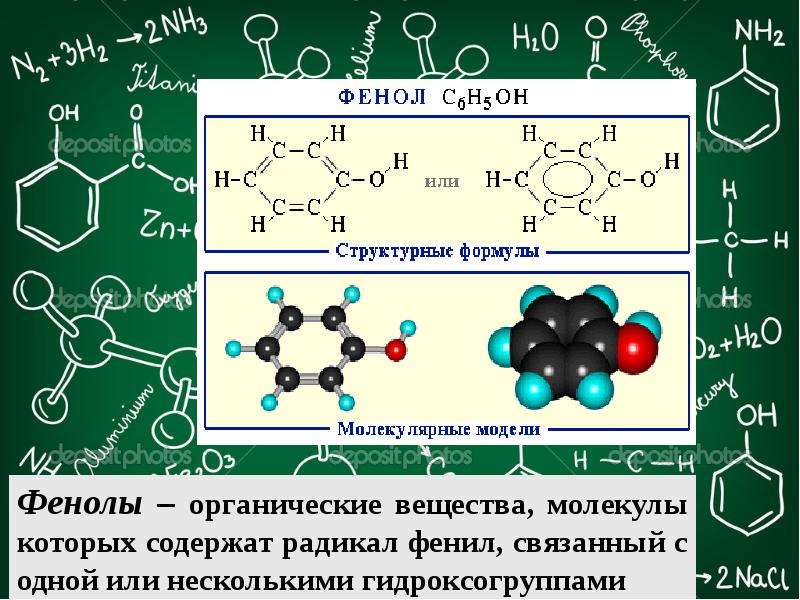 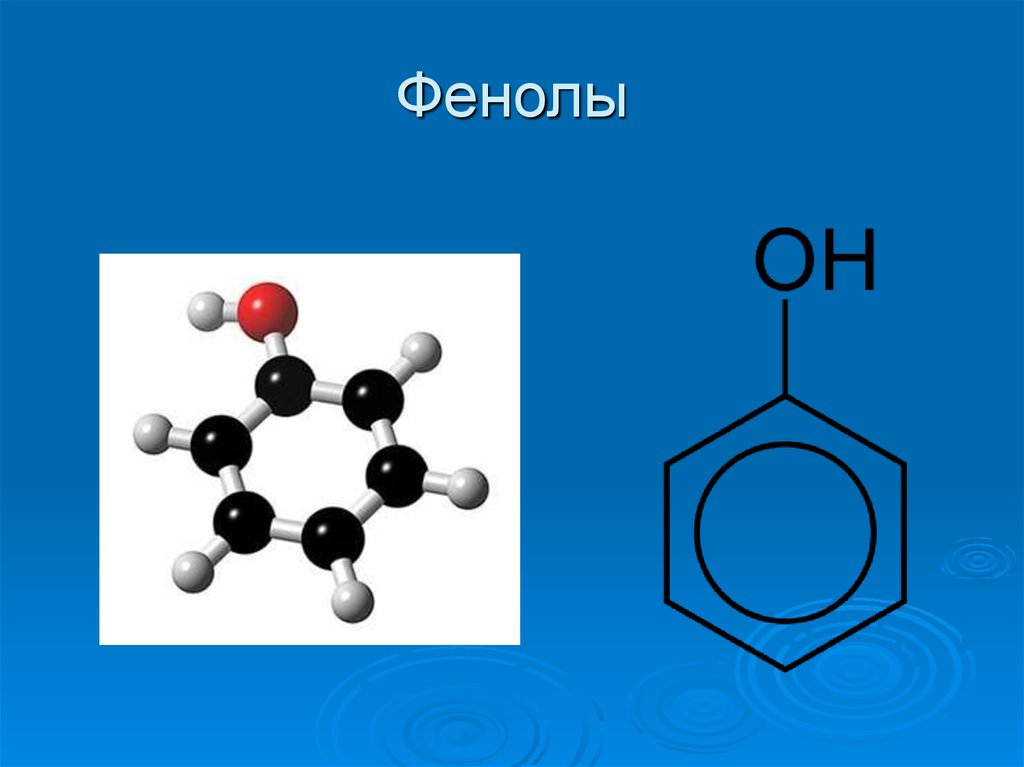 Это производные аренов, у которых один или несколько атомов водорода ароматического кольца замещены на ОН-группу.
Одноатомные фенолы:
Многоатомные фенолы:
Физические свойства:
Фенол  и его низшие гомологи – бесцветные низкоплавкие кристаллические вещества или жидкости с характерным запахом.

Фенол  умеренно растворим в воде. 

Фенол способен образовывать водородные связи, что лежит в основе его антисептических свойств. 

Водные растворы фенола вызывают ожоги тканей.
Разбавленный водный раствор фенола называется карболовой кислотой.
Фенол – токсичен, токсичность гомологов фенола уменьшается, бактерицидная активность увеличивается по мере усложнения алкильного радикала.
Фенолы – полярные соединения, 
ОН-группа проявляет отрицательный индуктивный и положительный мезомерный эффект  
(p,π – сопряжение) :         - IOH     +MOH
lС – О =0,136 нм        lО – Н  = 0,097 нм      μ = 1,55 D
Химические свойства
Кислотность фенолов выше, чем кислотность спиртов:           рКа = 9,9 – 10,4
Образование солей
Фенол – более слабая кислота, чем угольная Н2СО3  (рКа = 6,4)
Влияние заместителей в ароматическом кольце 
на кислотные свойства:

ЭА – заместители увеличивают кислотность

ЭД – заместители уменьшают кислотность
Реакции с участием нуклеофильного центра

а) алкилирование (образование простых эфиров)
б) ацилирование (образование сложных эфиров):
Реакции с участием электрофильного центра (реакции замещения ОН-группы):
Фенол с NH3  и R – NH2 не взаимодействует.
Реакции электрофильного замещения, характерные для аренов.
Замещение протекает быстрее, чем у бензола. 
ОН-группа направляет новый заместитель в орто- и пара-положения.

а) галогенирование (обесцвечивание бромной воды – качественная реакция на фенол):
б) нитрование
в) сульфирование:
Реакции конденсации

а) с формальдегидом
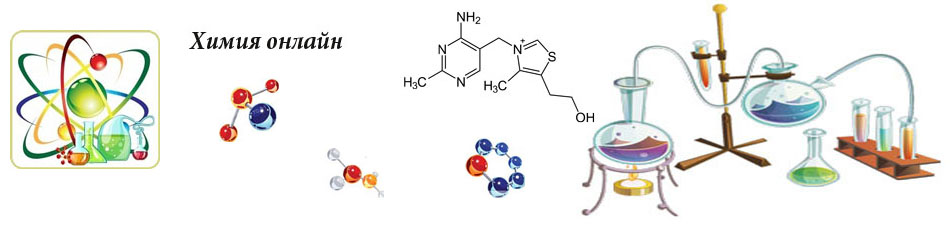 б) с фталевым ангидридом
Окисление
а) на воздухе белые кристаллы фенола розовеют;

б) фенол с раствором FeCl3  дает красно-фиолетовое окрашивание; крезол – голубое окрашивание;
в) окисление сильными окислителями
Восстановление
Карбоксилирование (реакция Кольбе – Шмитта):
Применение:
Фенол применяется в производстве фенолформальдегидных смол, капролактама, пикриновой кислоты, красителей,  инсектицидов, лекарственных средств.

Пирокатехин и его производные используются в производстве лекарственных средств (получен синтетический гормон – адреналин) и душистых веществ.

Резорцин применяют в синтезе красителей; в медицине в качестве дезинфицирующего средства.

Гидрохинон как проявитель в фотографии.